栄養成分表示を活用しよう④
減塩社会への道
栄養成分表示を使って、
あなたも食塩摂取量を減らせる
〈留意事項〉
本資料は、啓発資料（栄養成分表示を活用しよう④）作成時点（平成30年3月）の内容を基にしています。各種データは、最新のものとは限りません。
食品や栄養成分表示の例は、学習対象者がふだんよく見かけたり、利用したりしているものに置き換えることもできます。
減塩は、高血圧の予防や管理に効果があります
食塩のとり過ぎは、高血圧を引き起こし、脳血管疾患や心疾患、腎臓病などの原因になります。日本での高血圧性疾患の患者数は、1,000万人に上ります。
血圧は、歳を取ってから、急に上がるものではありません。早い時期から、食塩摂取量を少なくすることで、加齢による血圧上昇を抑え、高血圧を予防することができます。
長年の食塩のとり過ぎが、高血圧につながります
食塩摂取量の違いがその後の血圧上昇に
与える影響についての試算
日本人の血圧は加齢によってどう上がっていくのでしょうか。実際のデータを基に、食塩摂取量の違いによる影響を試算した結果があります。
もしも35歳の男性が１日当たり14ｇを食べ続けたとすると、30年後には高血圧のレベルに達しますが、１日当たり７ｇだと30年後もそのレベルには達しません。
また、７ｇ食における65歳の血圧年齢は、14ｇ食におけるおよそ50歳の血圧年齢と同じです。
減塩は１日に何ｇと考えるのではなく、長い年月の積み重ねで考えることになります。
14g/日の場合
●
収縮期血圧（　　　）
７g/日の場合
●
●
mm
Hg
年齢（歳）
資料：佐々木敏「佐々木敏の栄養データはこう読む！疫学研究から読み解くぶれない食べ方」（女子栄養大学出版部）
現状①
食塩摂取量の状況
日本人の食塩摂取量は減少していますが、依然としてとり過ぎです。
目標量は、男性で１日８g未満、女性で１日７g未満とされています。
食塩摂取量の状況
食塩摂取量の年次推移
（20歳以上）
（ｇ/日）
（ｇ/日）
現状値と目標量の差は２ｇ以上！
平成
目標
現状
目標
男性
女性
資料：厚生労働省「平成28年国民健康・栄養調査」、厚生労働省「日本人の食事摂取基準（2015年版）」
現状②
日本人はどのような食品から食塩を摂取しているか？
食塩摂取源となっている食品のランキング
食品群別の食塩相当量摂取割合（％）
（20歳以上）
資料：厚生労働省「平成28年国民健康・栄養調査」
資料：国立研究開発法人医薬基盤・健康・栄養研究所
平成24年国民健康・栄養調査のデータを元に解析した結果。対象は20歳以上男女26,726名。
摂食者数が300名未満の食品、調味料・香辛料類は除く。
「１日あたりの食塩摂取量」は、当該食品からの食塩摂取量の平均値
栄養成分表示を使って、食塩摂取量を減らすポイント
ふだんよく食べる食品からの食塩摂取量を減らす
ふだんよく食べる食品に含まれる食塩量を知り、選び方や食べ方の工夫でおいしく減塩。
めん類のスープを残す、減塩された食品を選ぶ等で、食塩摂取量を減らすことができます。
調味料からの食塩摂取量を減らす
ふだんよく使う調味料に含まれる食塩量を知り、選び方や食べ方の工夫でおいしく減塩。
主な調味料の大さじ１杯、小さじ１杯当たりの食塩量
大さじ１杯当たりの食塩量で比較してみると、
しょうゆは大さじ１杯で約３ｇ、小さじ１杯で約１ｇ。みそは大さじ１杯で約２ｇです。料理をおいしくする調味料には、食塩量が多いという特徴があります。

食塩量が少ない調味料を選ぶ、食塩量が多い食品を食べる回数を減らす、調味料の使い方を工夫する等で、食塩摂取量を減らすことができます。
食塩量は大さじ１杯（15ｍｌ）、小さじ１杯（５ml）当たりの概量（ｇ）
ふだんよく食べる食品からの食塩摂取量を減らす
ポイント①
ふだんよく食べる食品に含まれる食塩量を知り、選び方や食べ方の工夫でおいしく減塩。
めん類のスープを残すと、食塩摂取量を減らせます
カップめんやインスタントラーメンには、めん・かやくとスープそれぞれの食塩相当量を表示している商品もあります。スープを半分残せば、食塩摂取量を約２ｇ減らすことができます。
栄養成分表示
１食（88ｇ）当たり
【例】
スープを半分残せば、
約2ｇ減
食塩相当量
5.5g
カップ麺全体
1.5ｇ
4.0g
めん・かやく
スープ
ここもチェック
減塩された食品を選びます
「50％減塩」と表示されている食品を選べば、食塩摂取量を半減できます。
（例）
梅干１個（10ｇ）の食塩相当量は2.2ｇ
→50％減塩した商品の食塩相当量は1.1ｇ
減塩食品で
約1ｇ減
調味料からの食塩摂取量を減らす
ポイント②
ふだんよく使う調味料に含まれる食塩量を知り、選び方や食べ方の工夫でおいしく減塩。
食塩量が少ない調味料を選びます
「○％減塩」、「塩分控えめ」という栄養強調表示が役立ちます。
　（例）
　　大さじ１杯のしょうゆの食塩相当量は2.6ｇ
　　→　40％減塩しょうゆに置き換えると食塩相当量は1.6ｇ
減塩食品で約1ｇ減
【１日に３杯食べた場合】
【１日２杯にした場合】
【１日１杯にした場合】
食べる回数で、食塩摂取量を減らせます
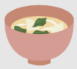 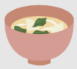 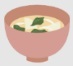 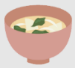 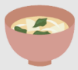 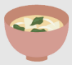 さらに
約１ｇ減
約１ｇ減
みそ汁から摂取する食塩相当量
　１杯あたり1.2ｇ×３＝3.6ｇ
調味料の使い方を工夫して、こつこつ減塩
しょうゆを少なめにつける
しょうゆをたっぷりつける
約0.5ｇ減
しょうゆの使い方を工夫すれば、食塩摂取量を半減できます。
刺身５切れ分
　食塩相当量約１g
刺身５切れ分　
　食塩相当量約0.5g
消費者の選ぶ力と事業者の開発する力で減塩社会を目指す
ヒント①
健康づくりと環境づくり、減塩を支える２つの循環
高血圧の予防や管理では、継続的に減塩を実践することになります。継続的に実践するためには、おいしさを伴っていることが大切です。

消費者一人ひとりが健康づくりとして、減塩に取り組めるように、事業者の努力によって良質なものが開発・販売されると、消費者は食塩相当量や25％減塩等の表示を見て、食塩の含有量が少ない食品を選ぶことができます。

そして、減塩の重要性が理解され、利用ニーズが高まると、更に開発・販売が進み、良質なものが市場に多く出回り、入手しやすくなっていきます。

こうした健康づくりと環境づくりの２つの循環は、消費者の選ぶ力と事業者の開発する力によって生み出される好循環であり、減塩の重要性が浸透し、減塩に取り組みやすい社会を支えていく基盤となります。
減塩を支える２つの循環
-健康づくりと環境づくり－
消費者一人ひとりの健康づくり
減塩に取り組みやすい環境づくり
入手
しやすくなる
市場に多く出回る
〈消費者〉
〈事業者〉
良質なものを
開発・販売
適切に選択
栄養成分表示を見て
利用ニーズが高まる
高血圧の予防や管理
おいしく減塩
ヒント②
減塩が生み出す３つのメリット
日本高血圧学会（The Japanese Society of Hypertension；JSH）減塩委員会では、減塩食品リスト※１を作成し、その対象となる商品の販売状況に関する分析を行っています。
この分析結果からは、利用可能な食品が拡大するという消費者のメリット及び売上高の増加という事業者のメリットと共に、減塩により使わずに済む食塩の量が増えるという環境のメリットが生み出されることが分かります。
減塩の実践例からみる３つのメリット　－消費者、事業者、環境にとってのメリット－
JSH減塩食品の
品種数の推移
JSH減塩食品による
相対的減塩量の推移
（品種）
（ｔ）
平成
平成
（年度）
（年度）
★
（年度）
★平成29年４月現在の数値
減塩食品が156品種※２に増え、消費者が
利用可能な減塩食品が拡大
減塩により使わずに済んだ食塩の量（相対的減塩量）が増え、環境への負荷が軽減
減塩食品の売上高が増加
消費者の
メリット
環境の
メリット
事業者の
メリット
※１　JSH減塩食品リストに掲載されている食品は、対照品に比べて20%以上の減塩をしている食品
※２　JSH減塩食品リストに掲載されている食品156品種のうち、食品表示基準に基づき「減塩」と表示できる基準（対照品比25%以上）に合致しているのは145品種
資料：日本高血圧学会減塩委員会「2016年度JSH減塩食品リスト掲載品の販売状況」
JSH減塩食品の
売上高の推移
（億円）
平成